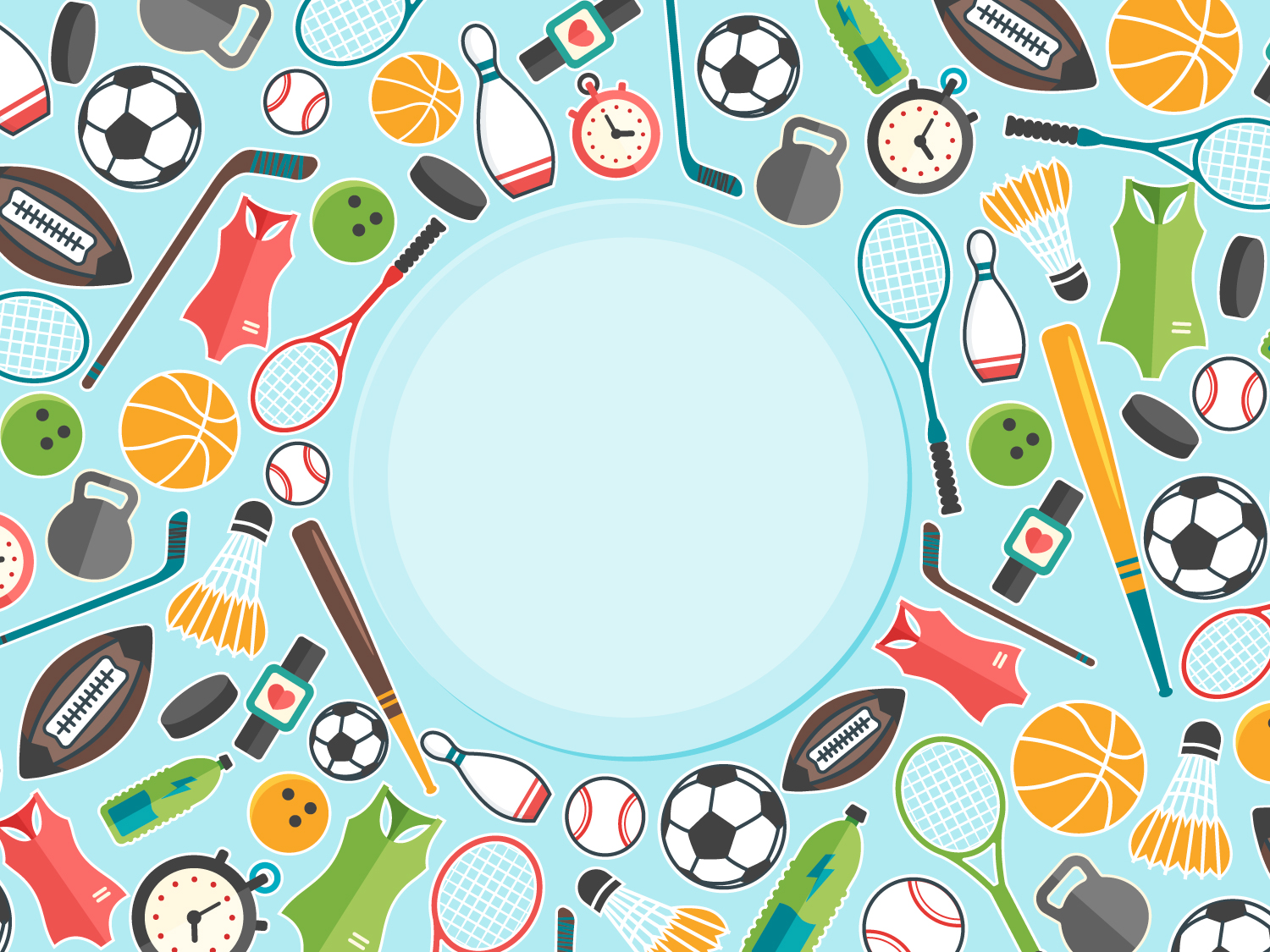 Семейный альбом
«Формула 
здоровья» 
Долгих Тимофея
Если хочешь быть здоровым – закаляйся!                                    20
4
1
Обо мне                                       3
2
Моя веселая зарядка                5
Солнце воздух и вода – мои лучшие друзья                             25
3
5
Гигиена – залог здоровья        14
Содержание
Мои подвижные игры                28
6
Немного о нашей семье……
__________________________________________________________________________________________________________________________________________________________________________________________________________________________________________________________________________________________________________________________________________________________________________________________________________________________________________________________________________________________________________________________________________________________________________________________________________________________________________________________________________________________________________________________________________________________
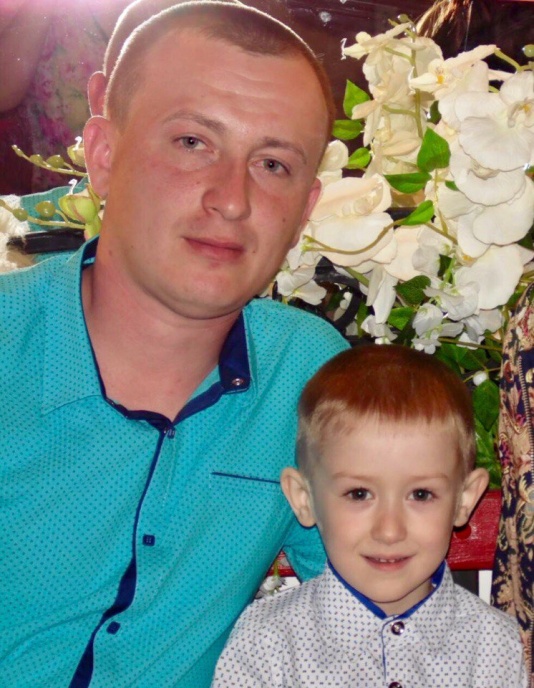 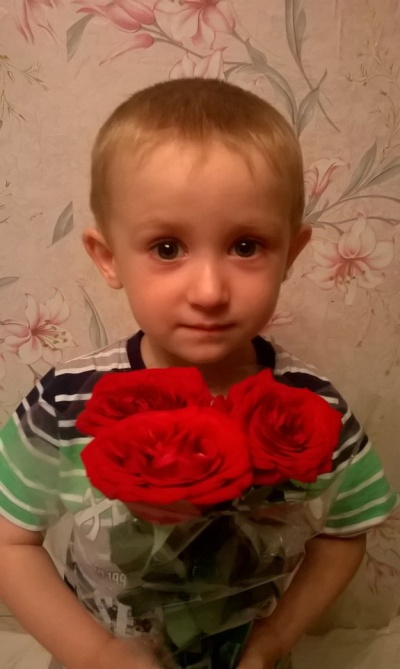 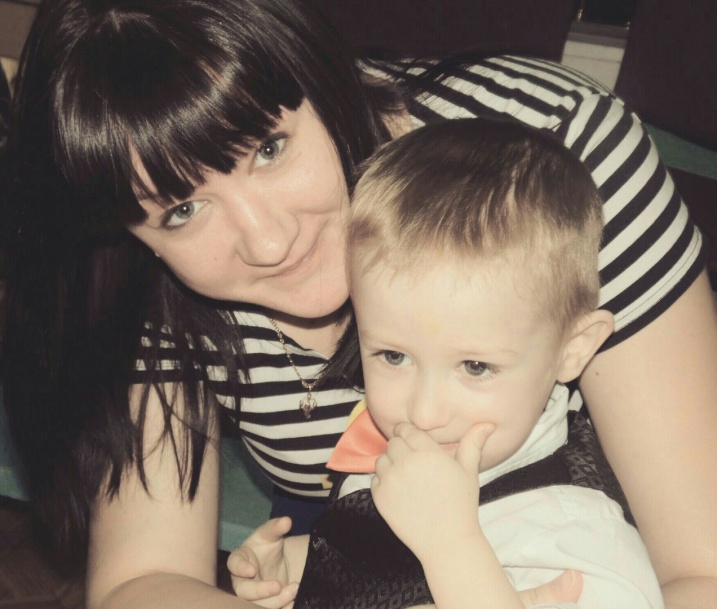 Мой спортивный уголок
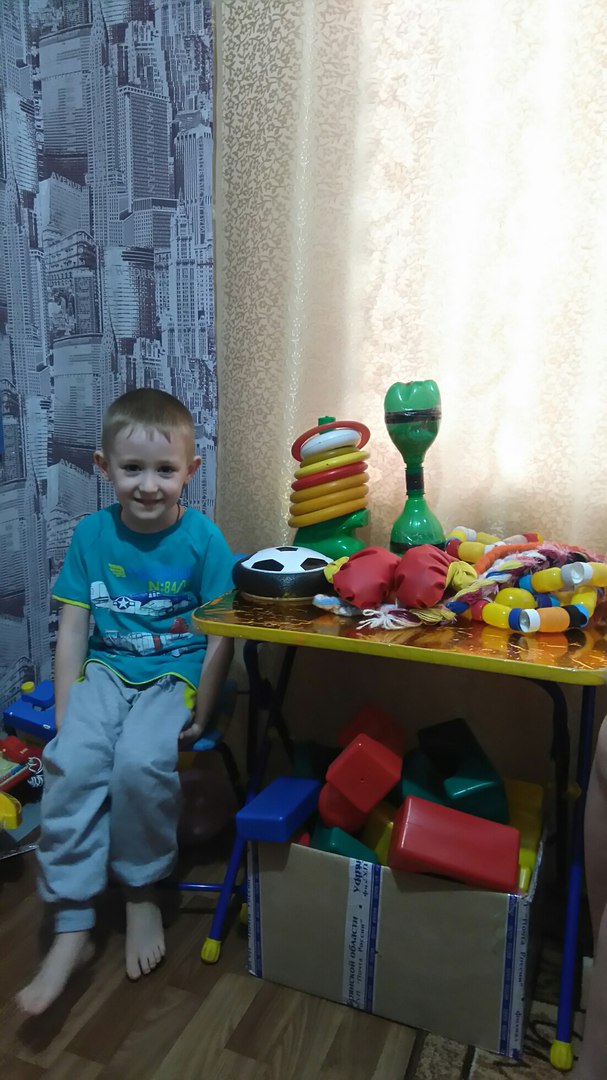 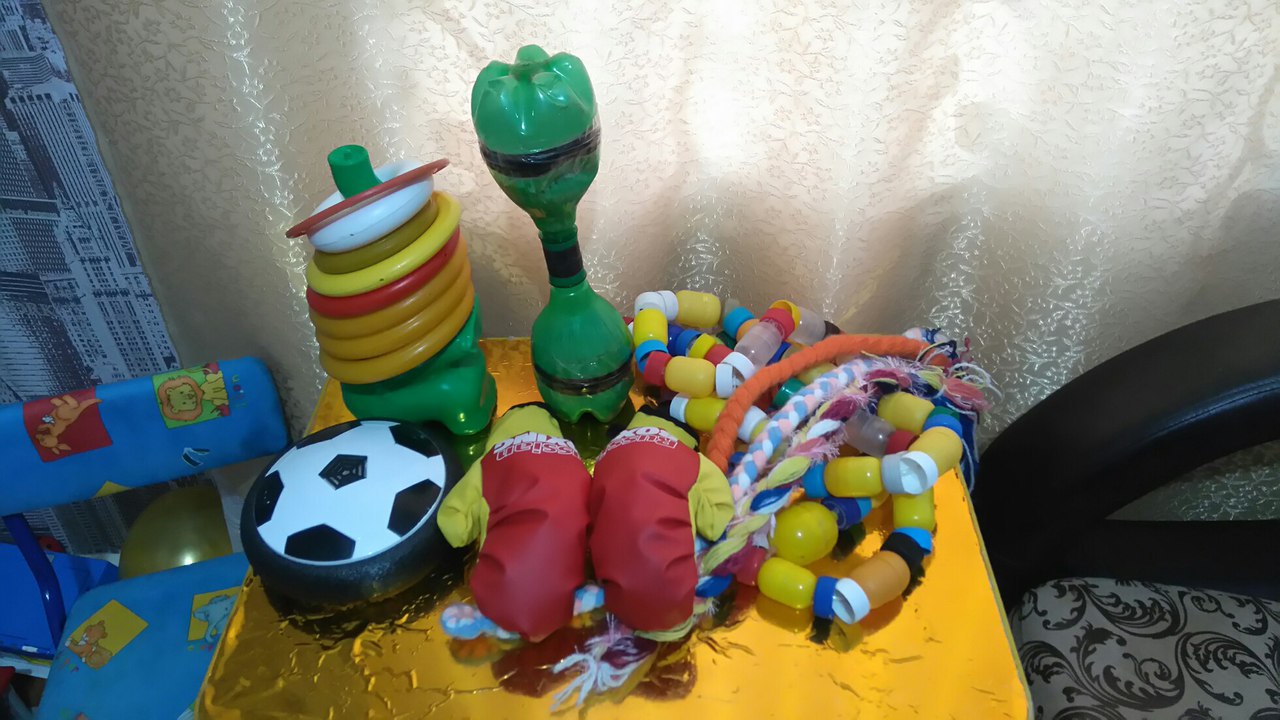 Каждое утро Тимофея начинается с зарядки
Упражнение «Боксер»
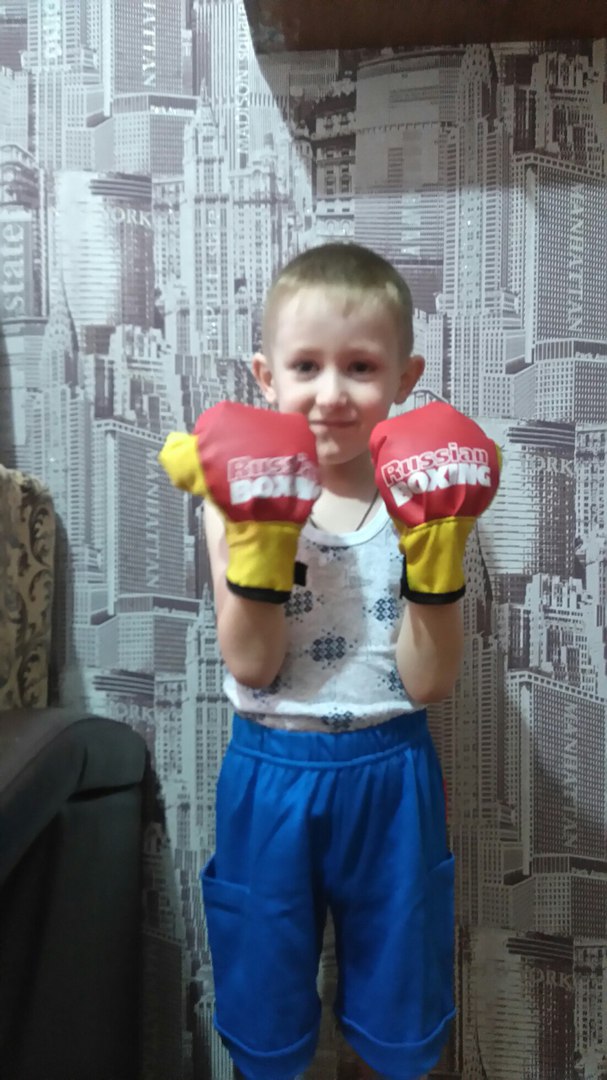 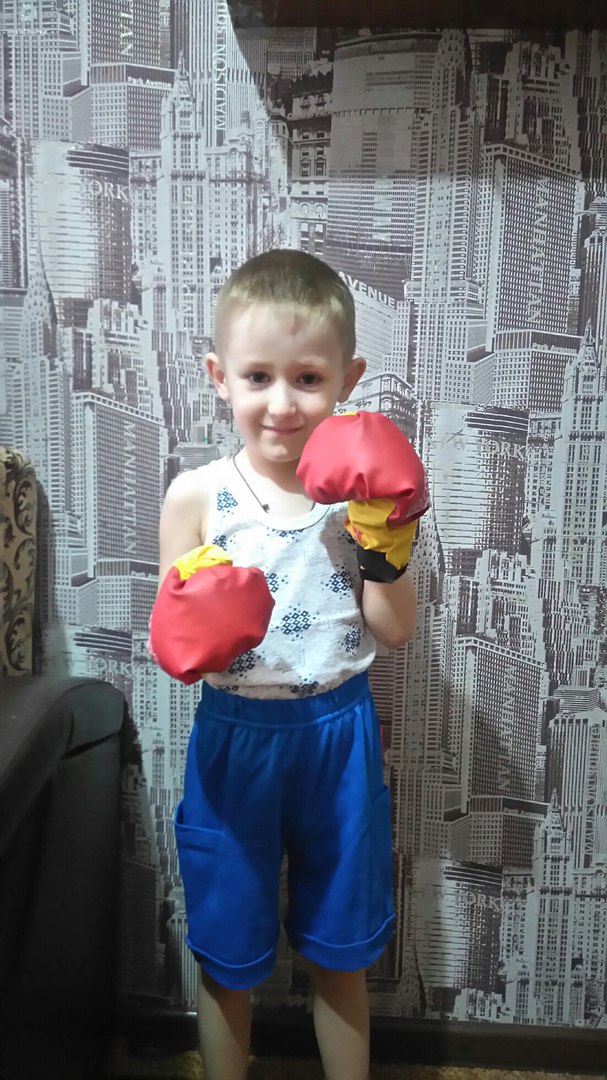 Упражнение  «Бабочка»
 «Бабочка» - ребёнок стоит, руки опущены вдоль тела, поднимает руки в стороны и слегка помахивает кистями (бабочка машет крылышками, сгибает руки на уровне плеч и прикасается пальцами к плечам (бабочка сложила крылышки, ходит по комнате, помахивая кистями прямых рук, поднятых в стороны (бабочка полетела).
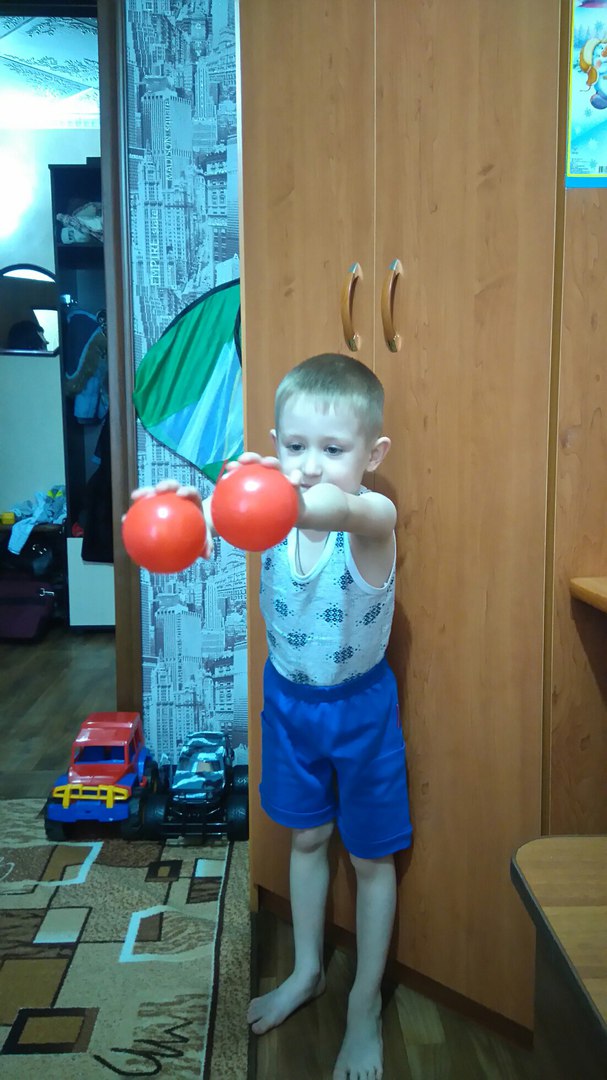 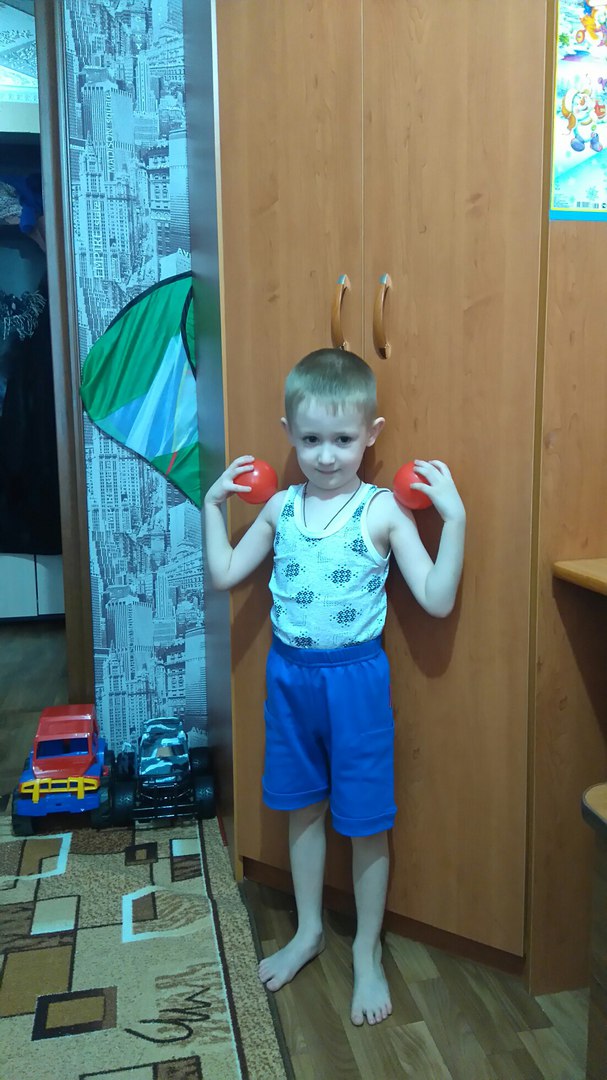 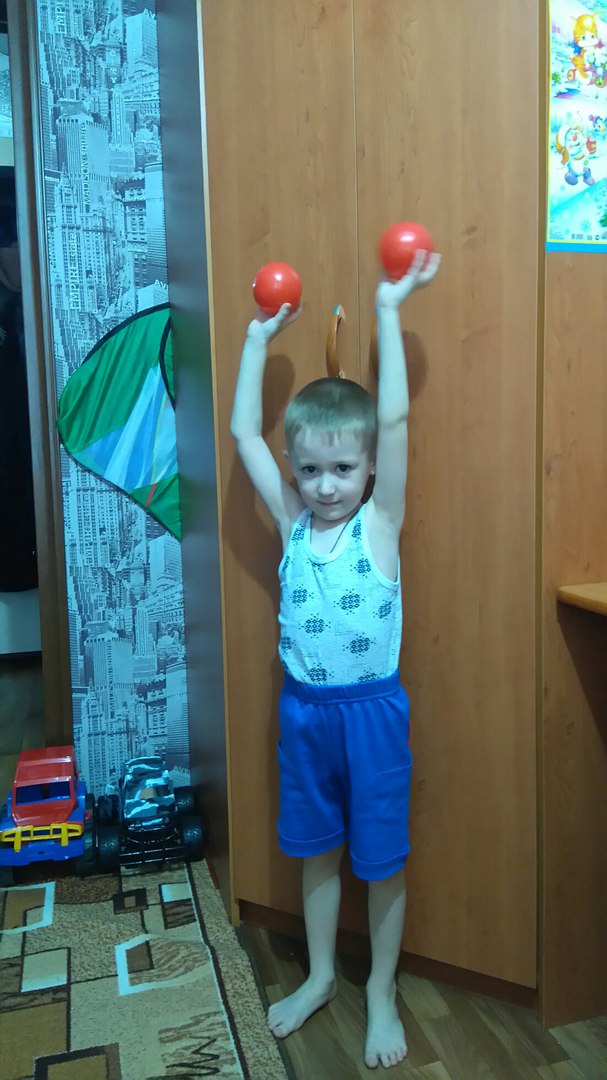 Упражнение «Робот  - трансформер» . Встать прямо, ноги слегка расставить, руки опустить поднимать руки вверх вниз, 
с каждым разом поднимая руки всё выше.
Сесть, поставить робота перед собой, тянуться к роботу, с каждым разом наклоняемся все ниже и ниже.
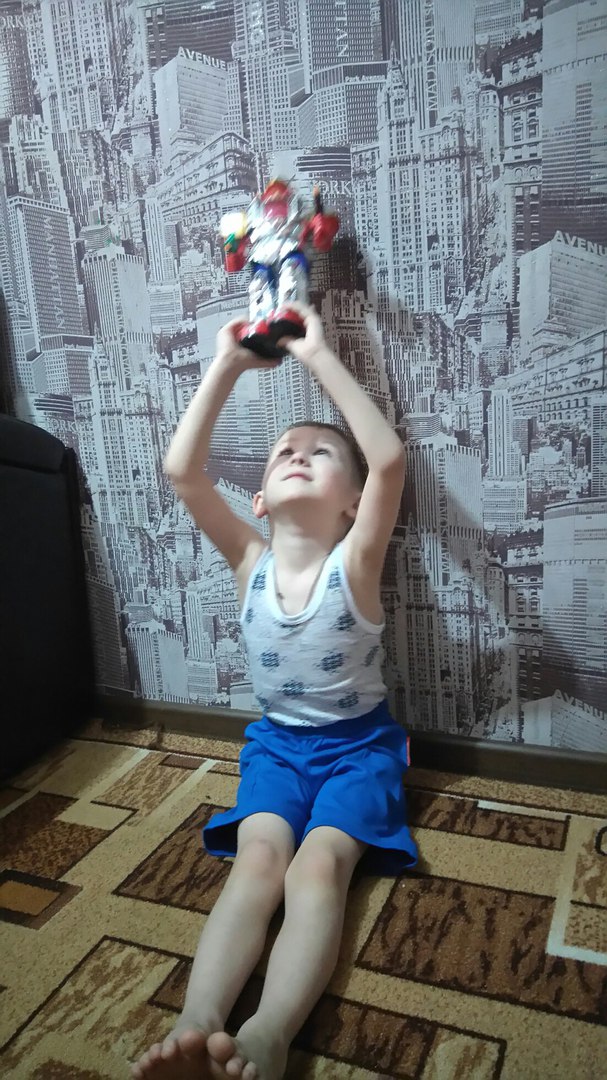 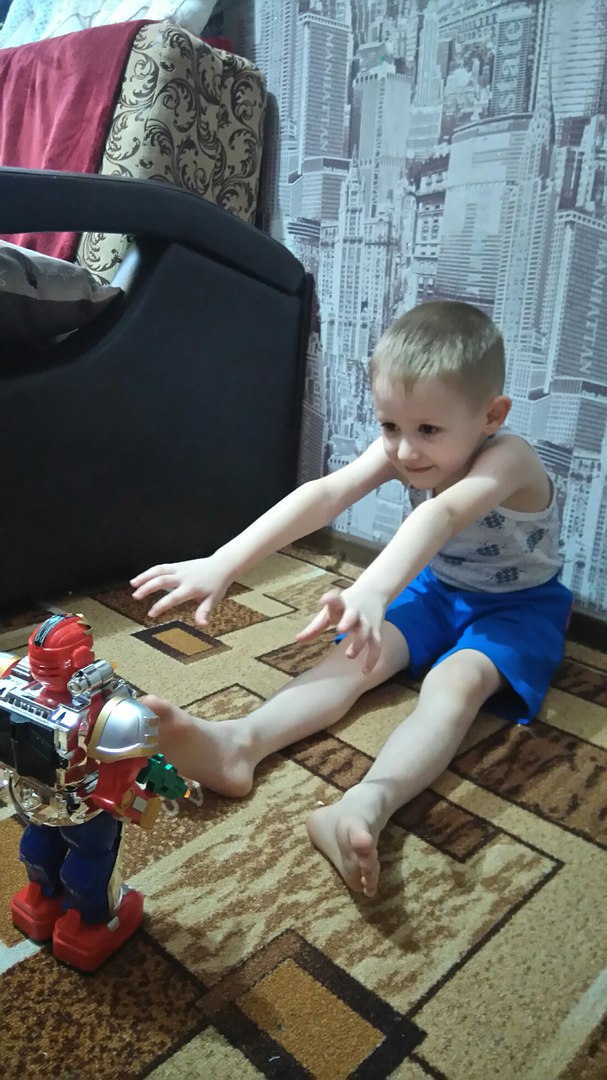 Упражнение «Гантели»
   











 
          


 







Прыжки на правой и 
левой ноге
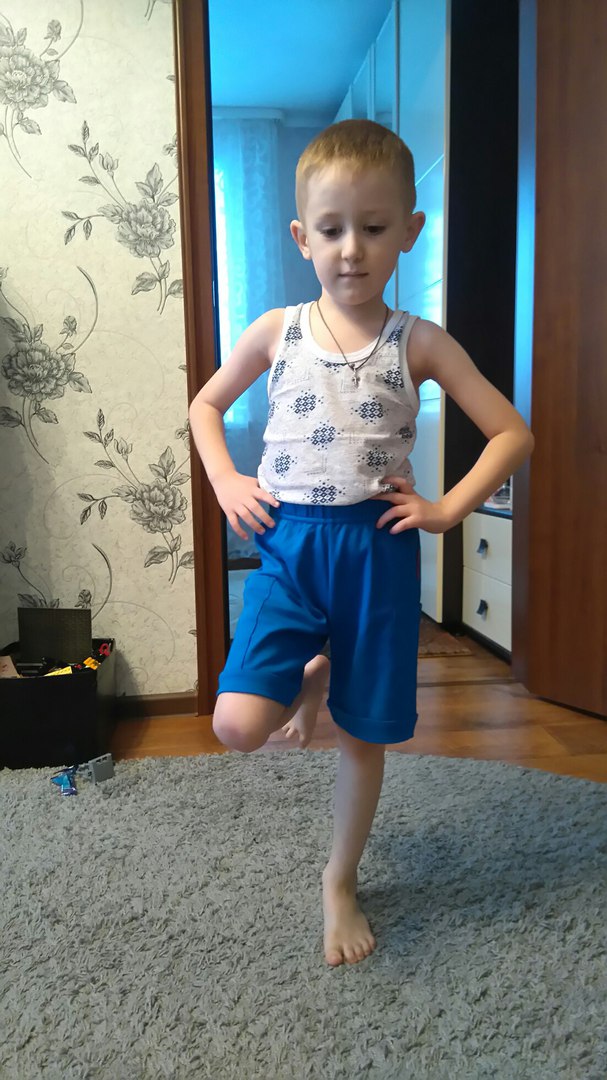 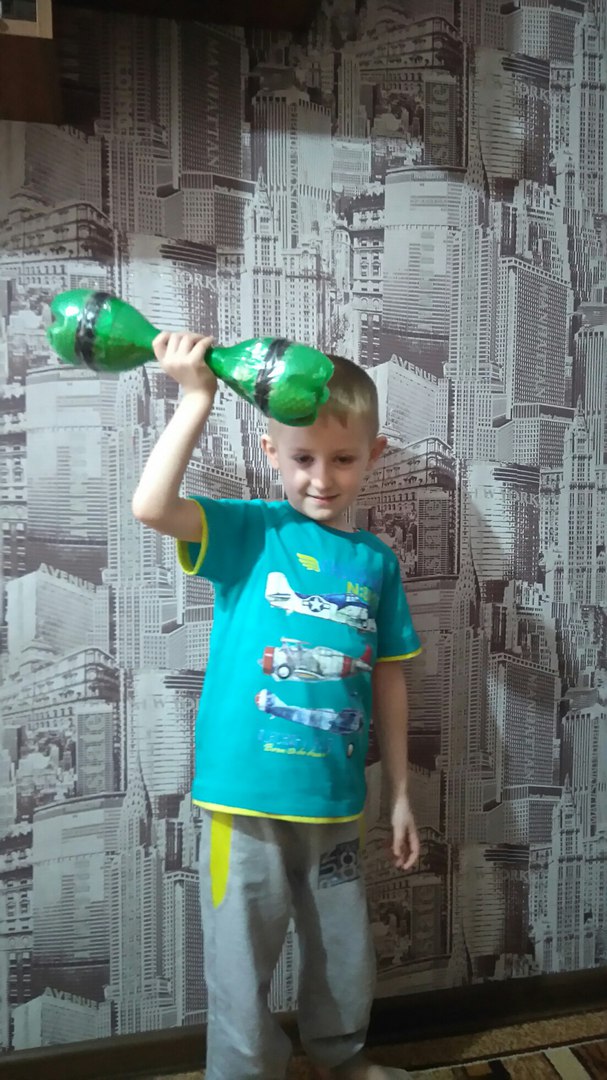 Упражнение «Катаем машинку»











 

















Упражнение «Косички»
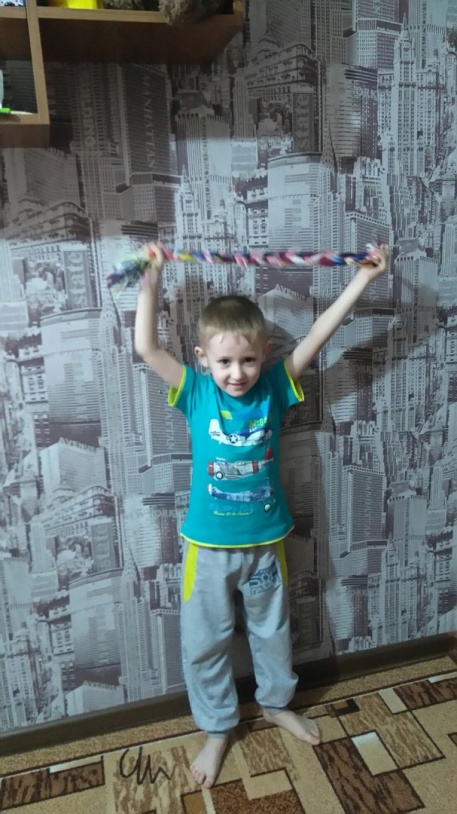 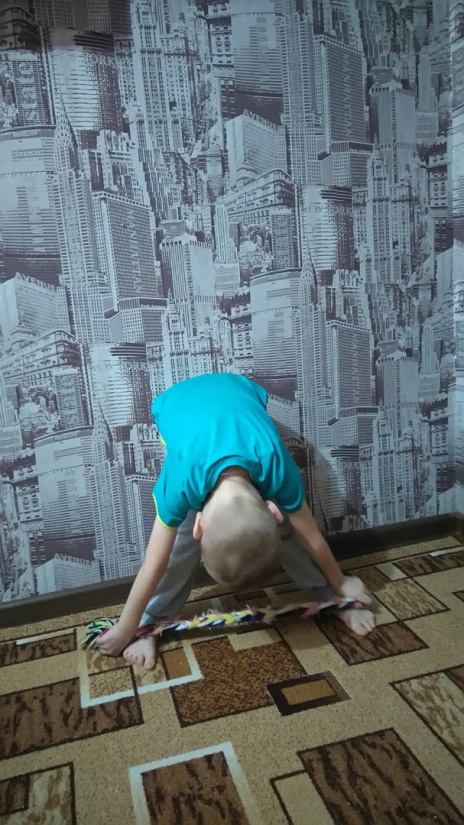 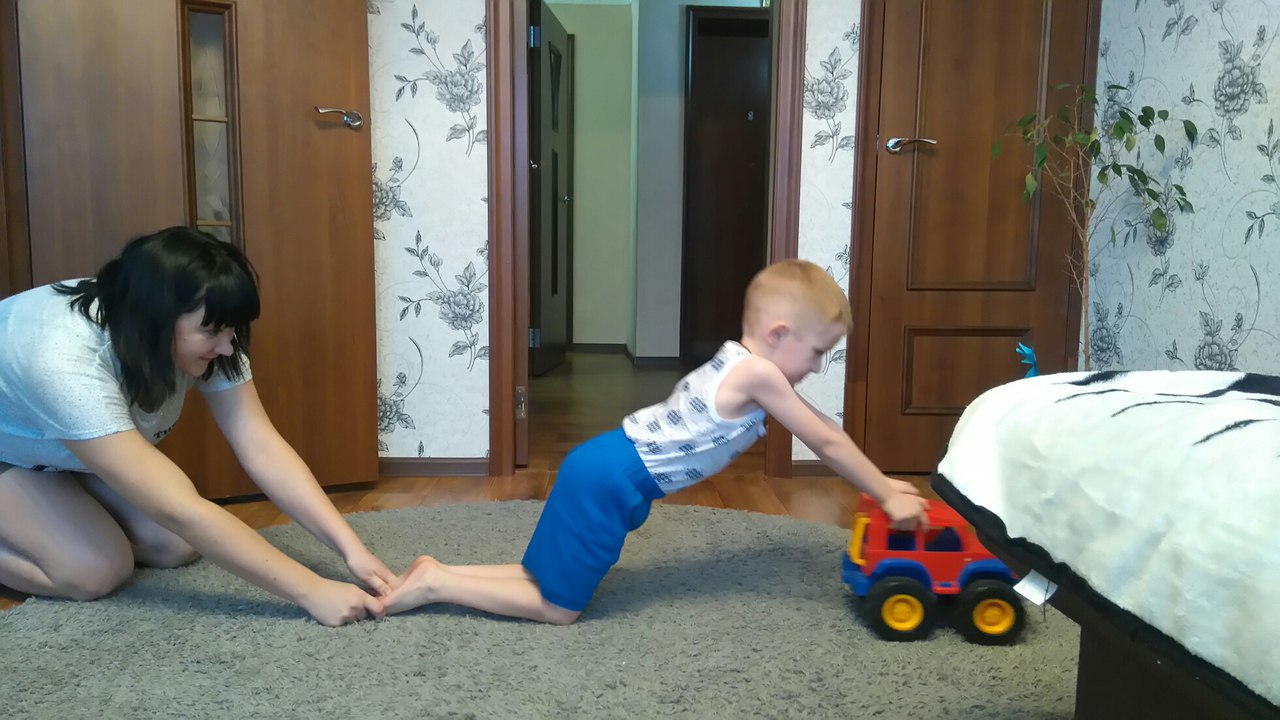 Упражнение «Змейка»
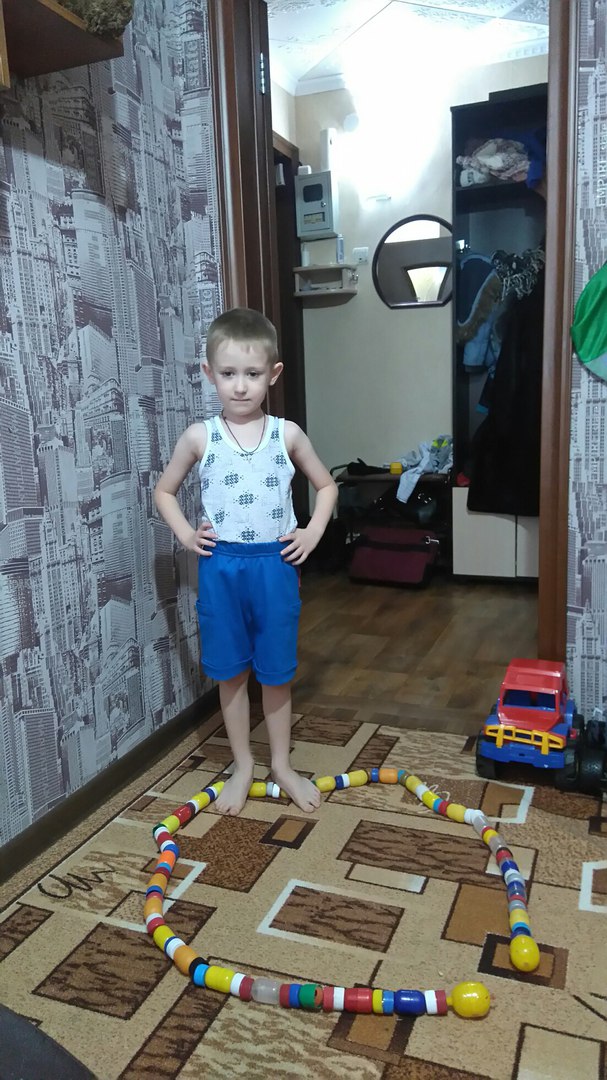 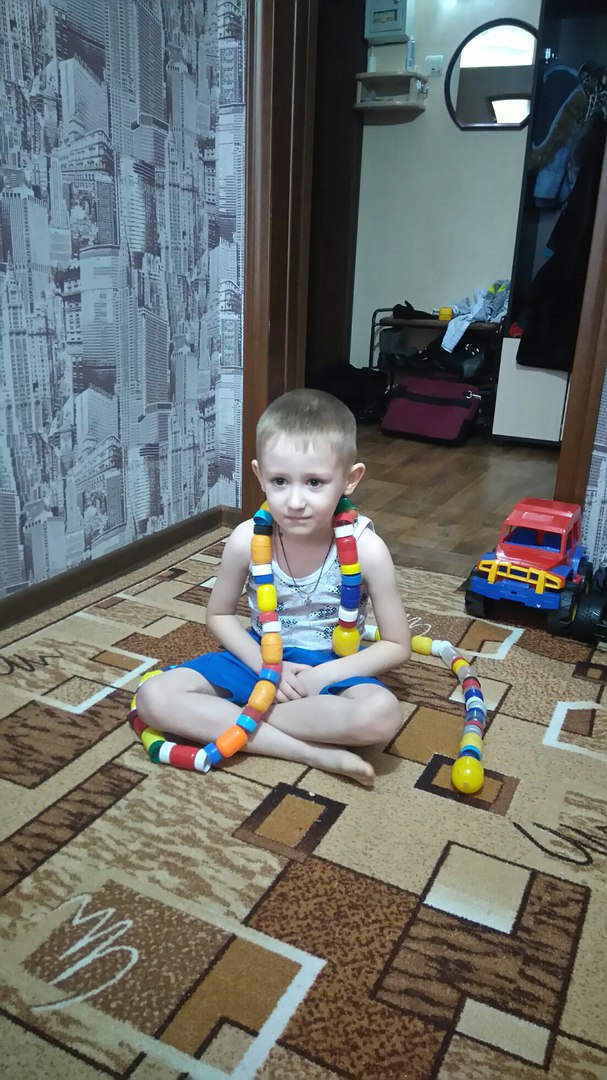 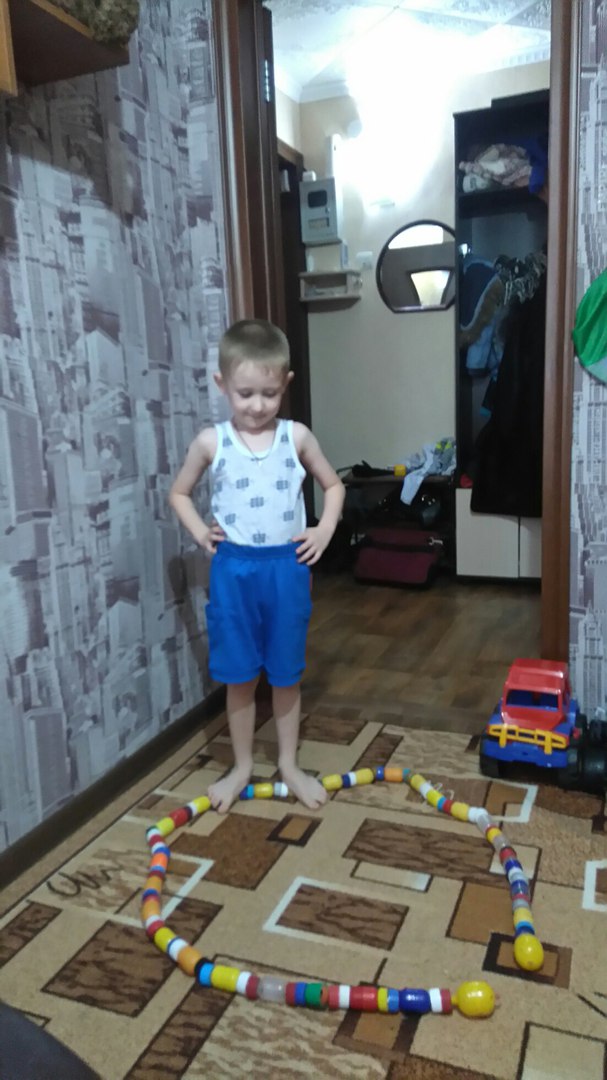 Упражнение «Качаем пресс»
Упражнение «Мостик»






Упражнение «Кувырок»
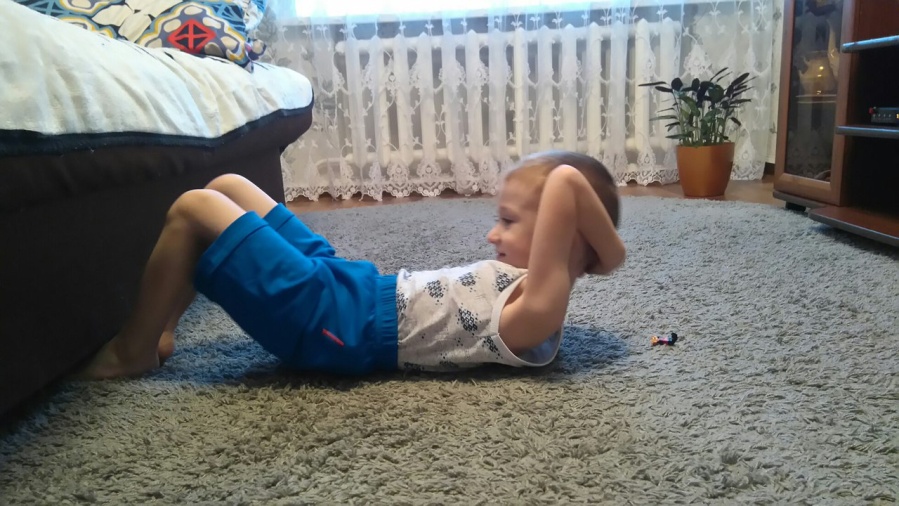 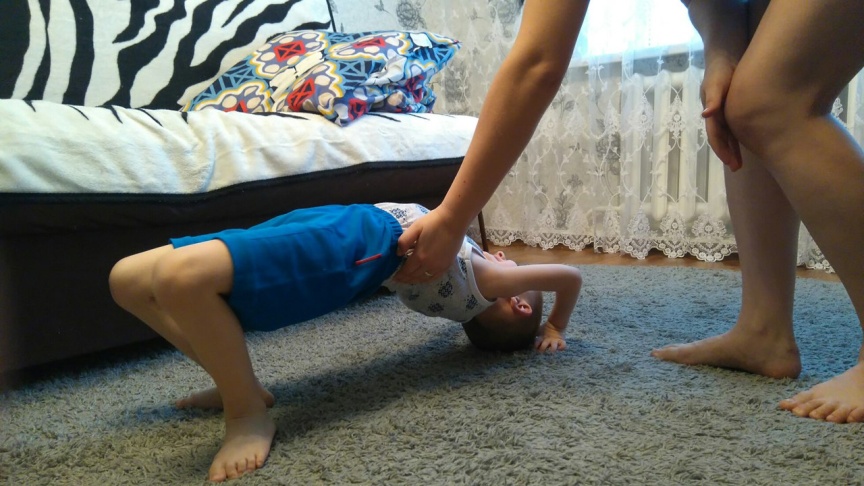 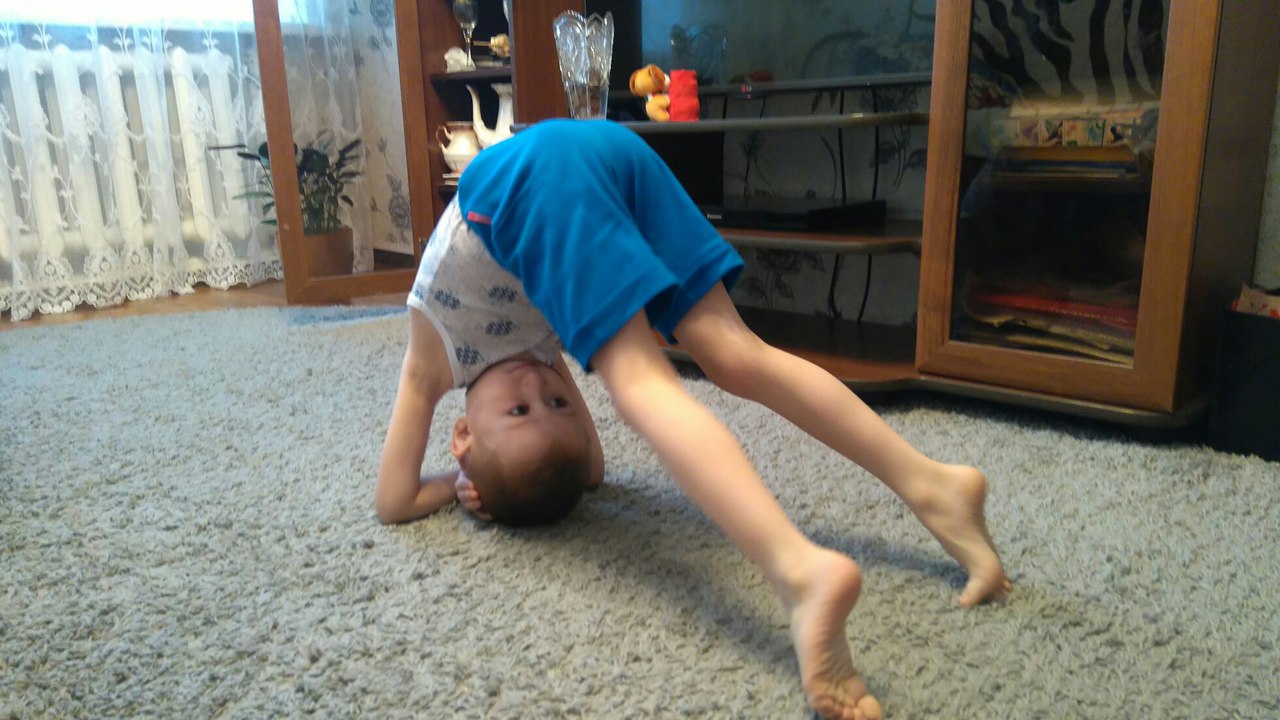 Упражнение «Приседания»







Упражнение «Шпагат»
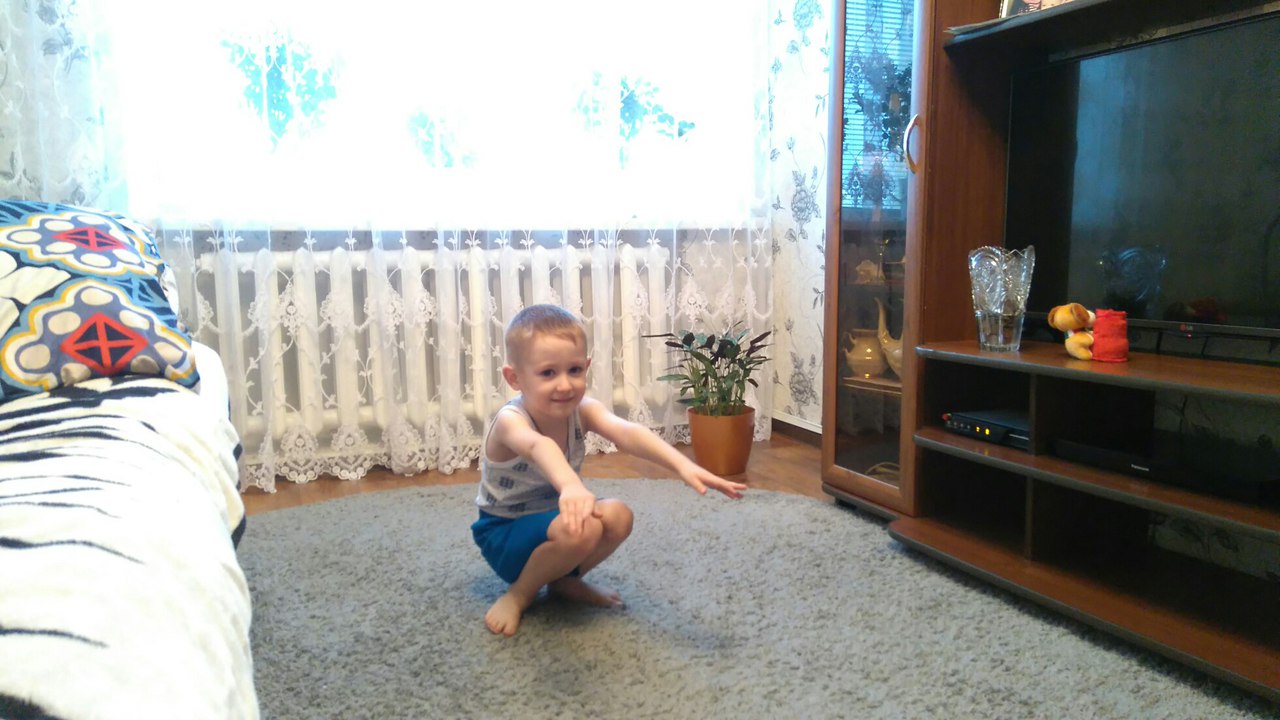 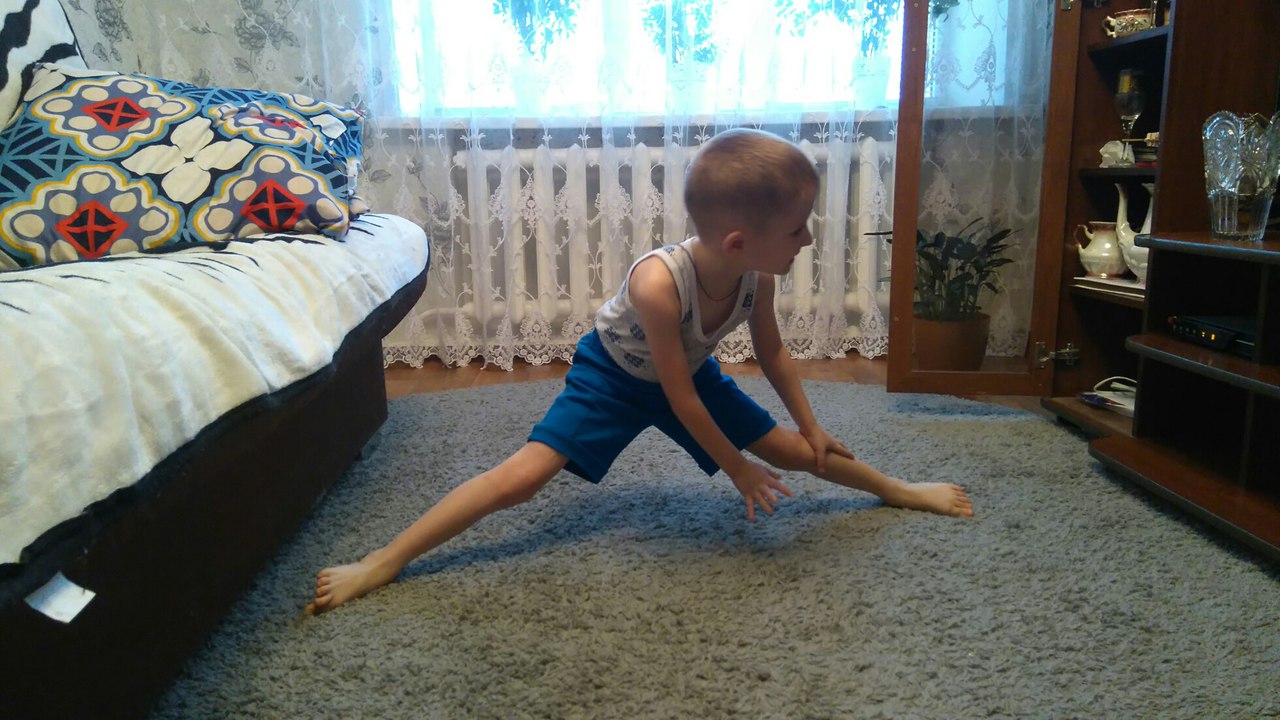 Гимнастика в постели «Медвежонок»
Что бы быть сильным и здоровым в этом мне помогают  гигиенические процедуры..
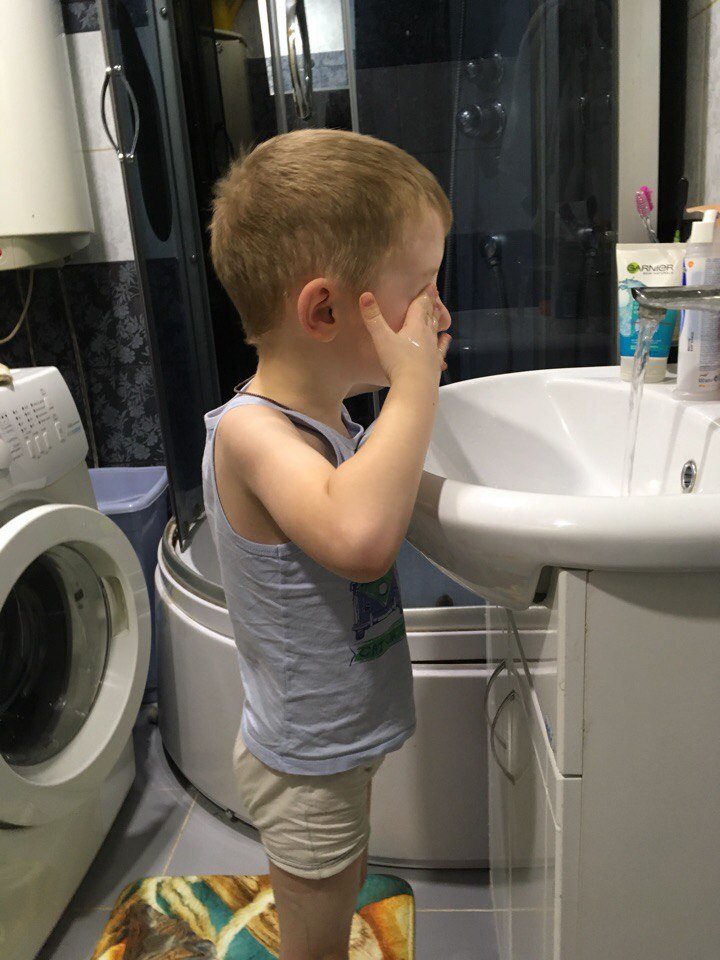 __________________________________________________________________________________________________________________________________________________________________














________________________________________________________________________________________________________________________________________________________________________________________________________________________
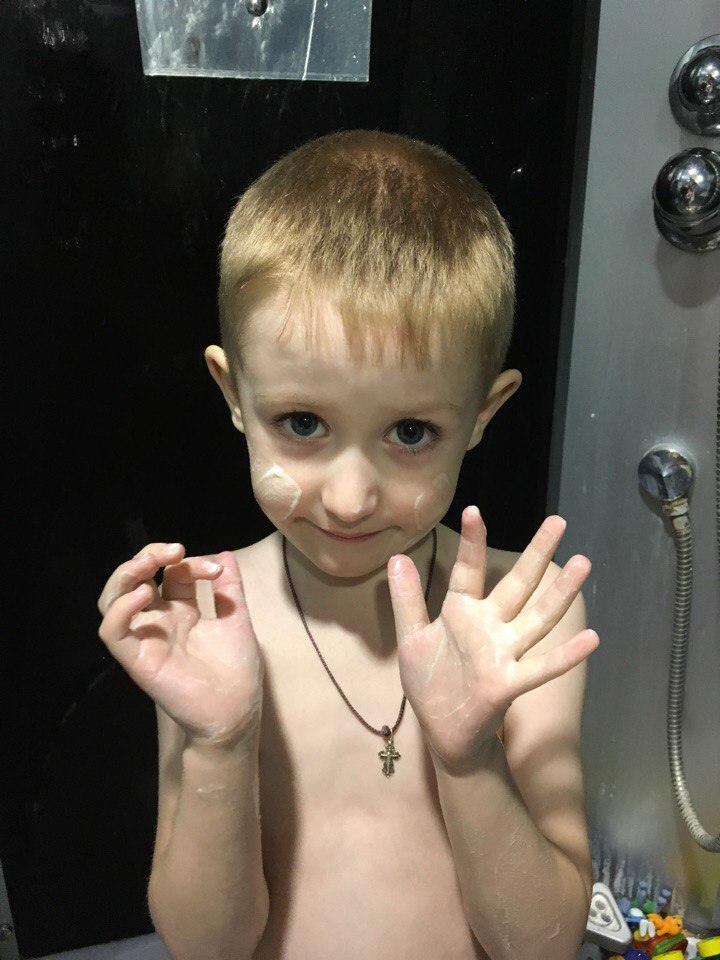 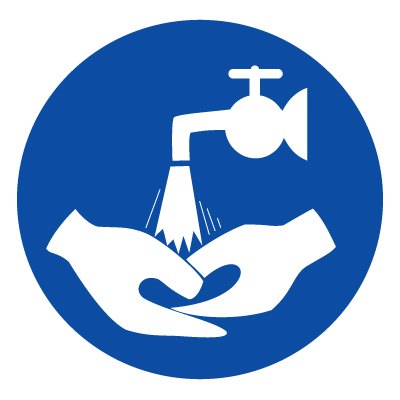 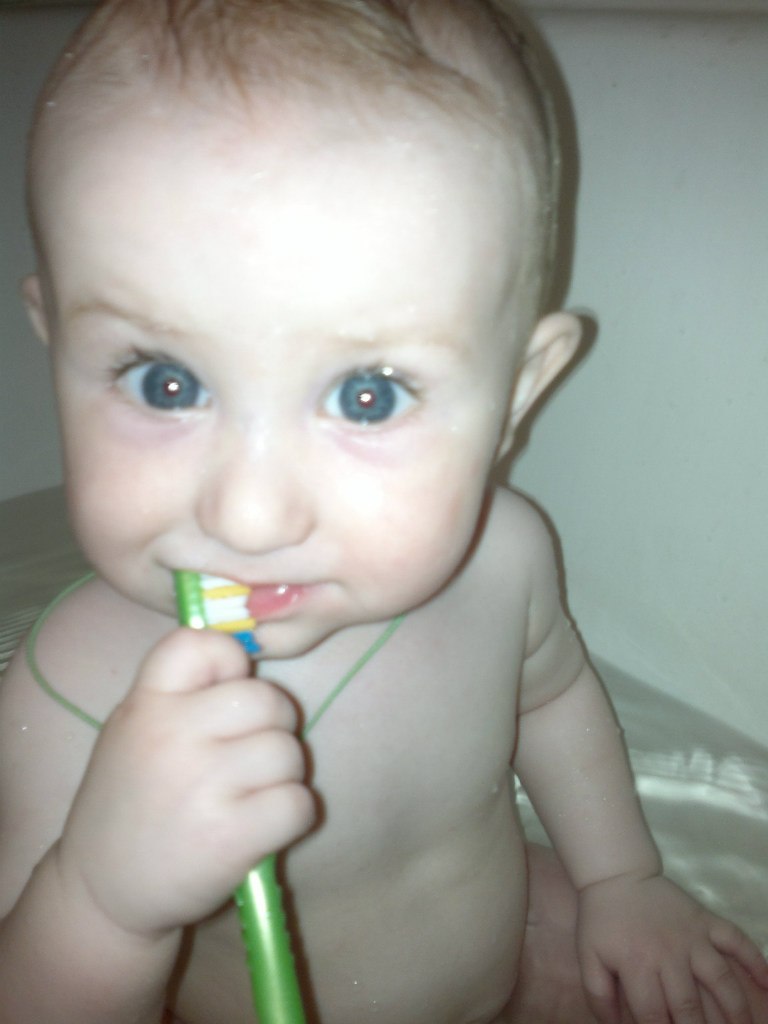 ______________________________________________________________________________________________________________________________

____________________________________________________________________________________
__________________________________________
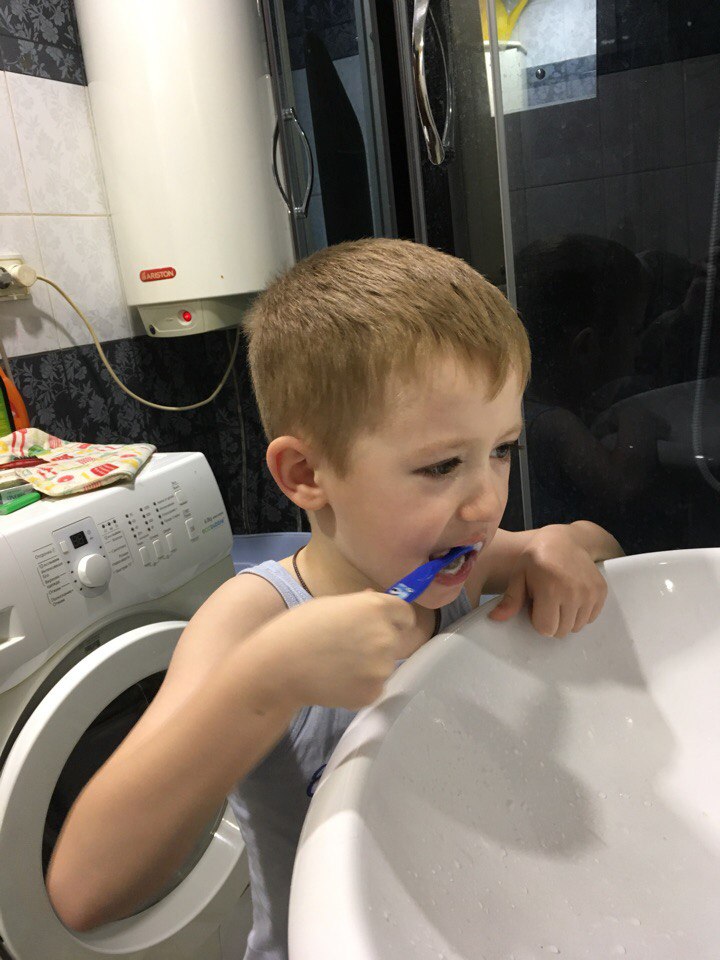 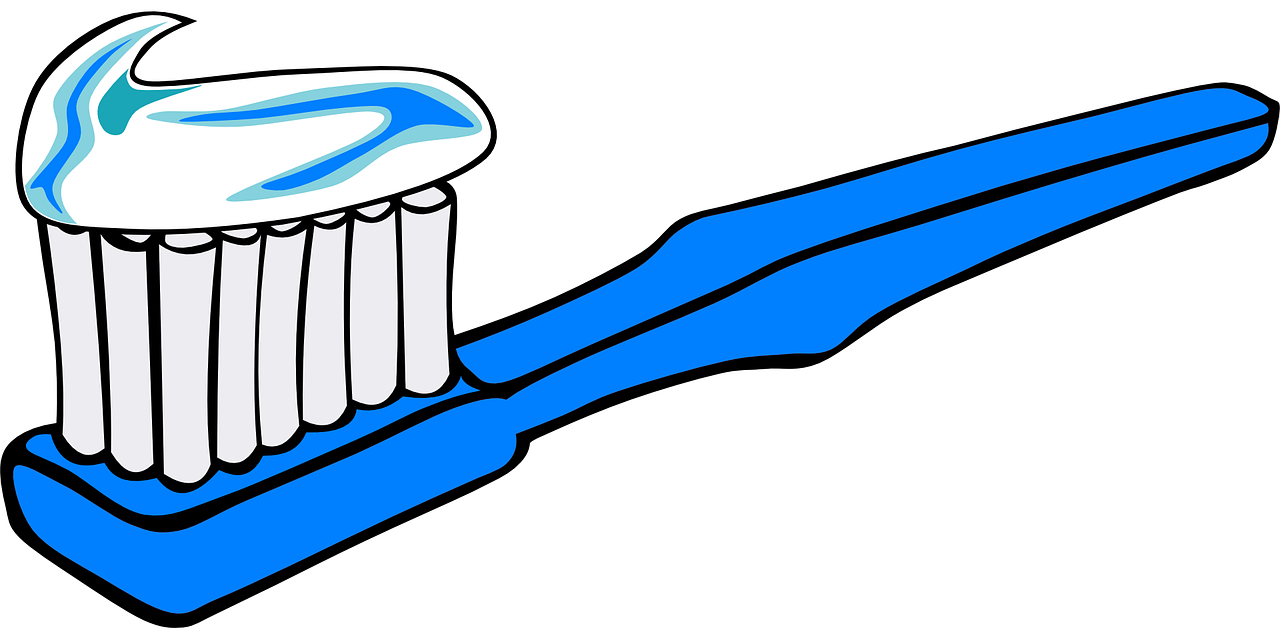 ___________________________________________________________________________________________________________________________________________
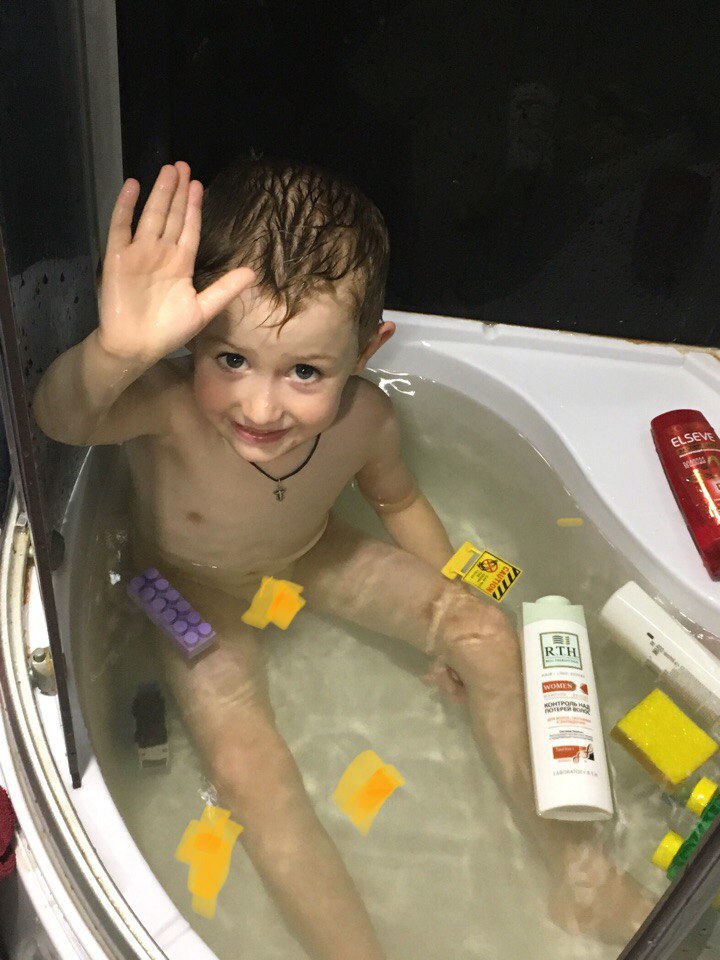 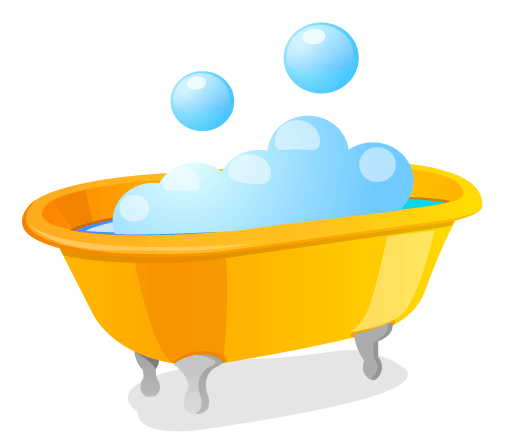 Полоскание рта теплой водой
Экскурсия в кабинет врача - стоматолога
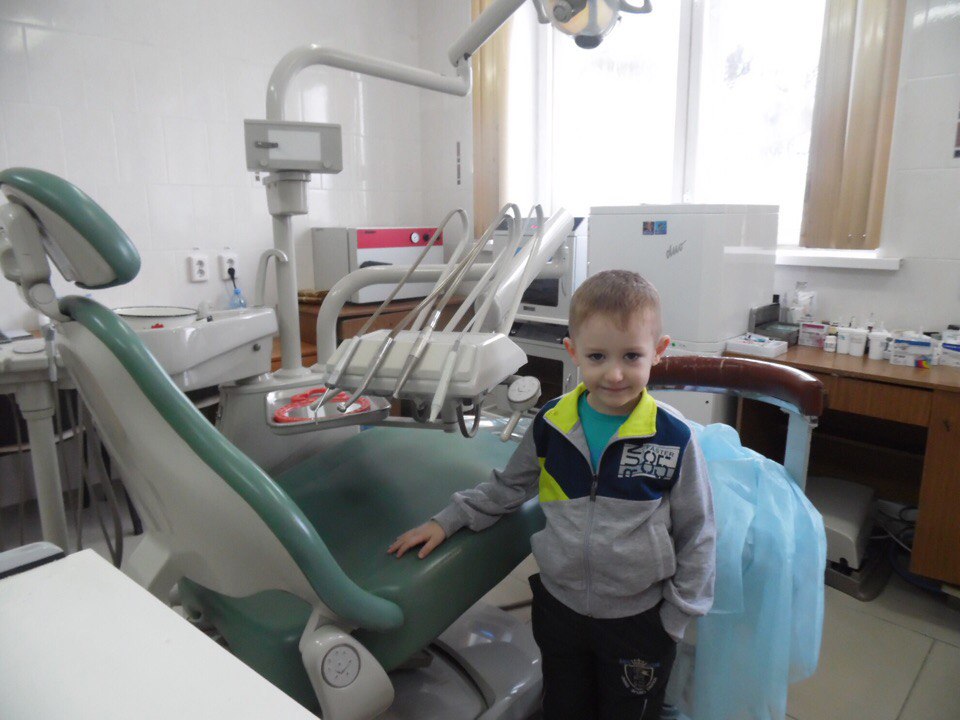 Если хочешь быть здоровым – закаляйся!
Обливание прохладной водой
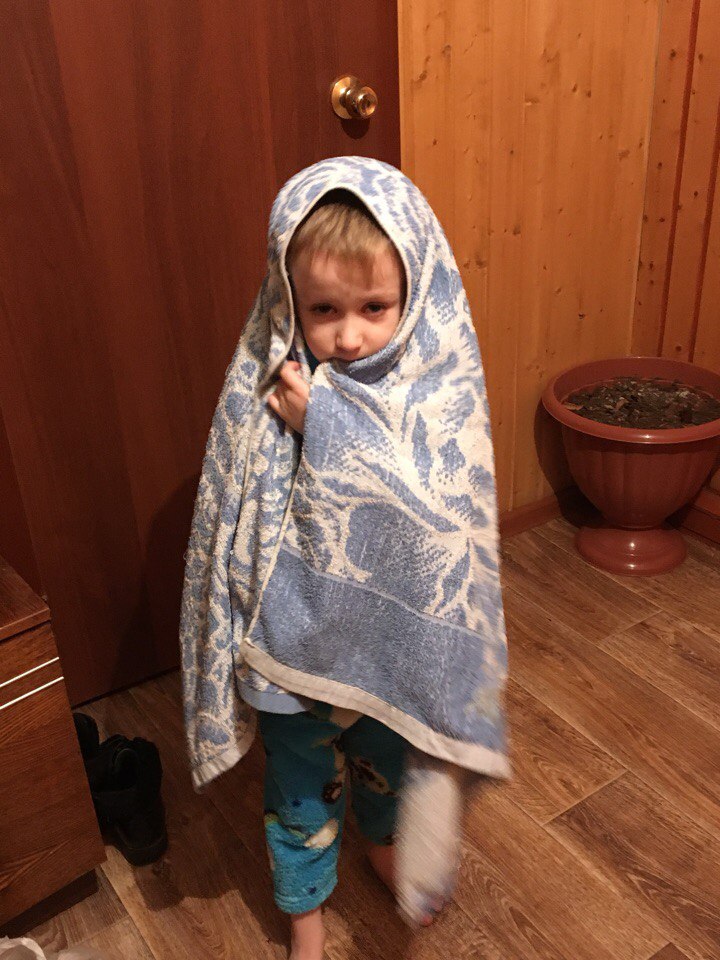 Контрастный душ
Принятие ванны с прохладной водой
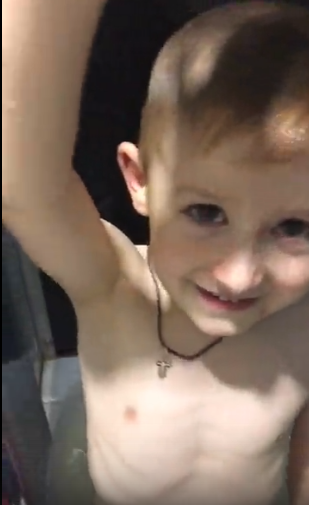 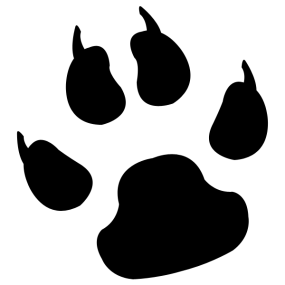 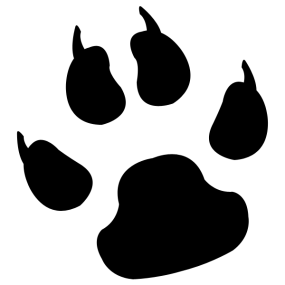 Босиком по снегу..
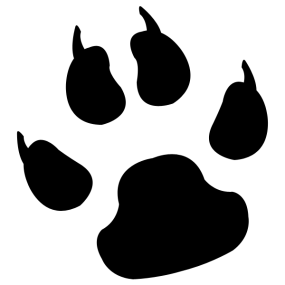 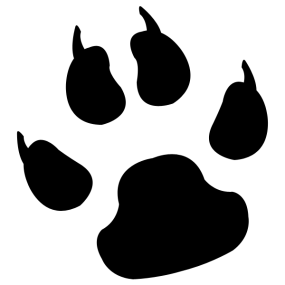 Фото из раннего детства «Солнечные ванны»
Солнце воздух и вода – мои лучшие друзья
Катание на бубликах
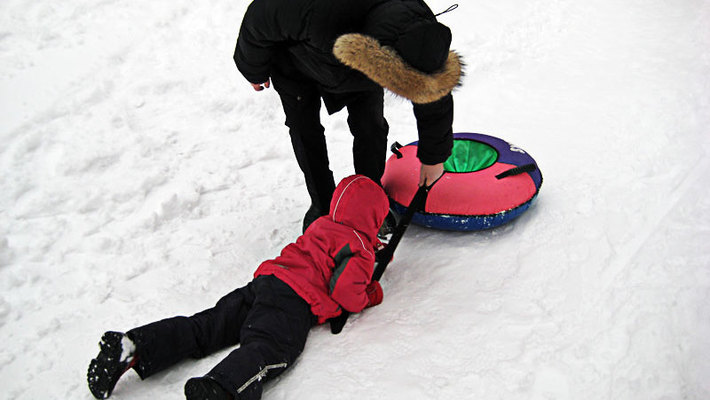 Поездка с папой на квадрацикле
Скандинавская ходьба, Катание на лыжах, санках
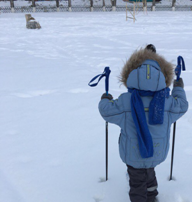 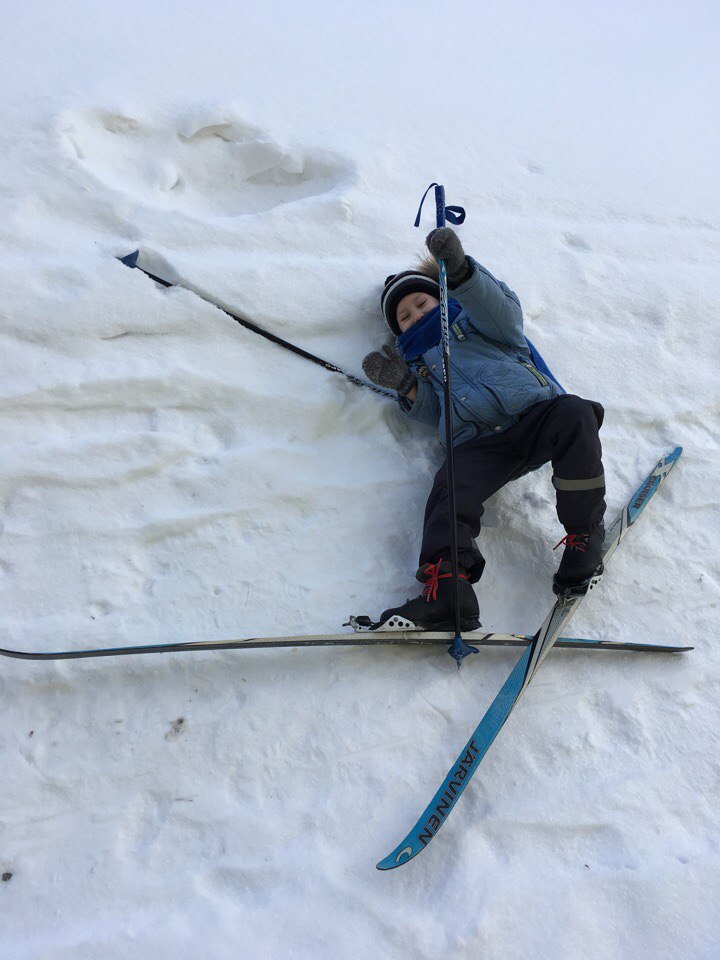 Мои подвижные игры
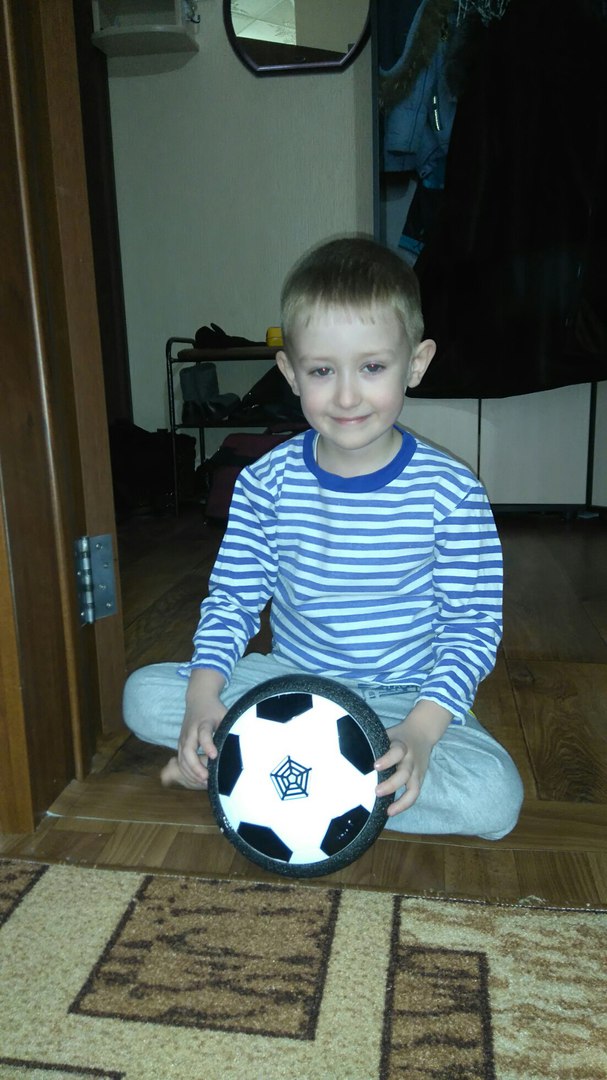 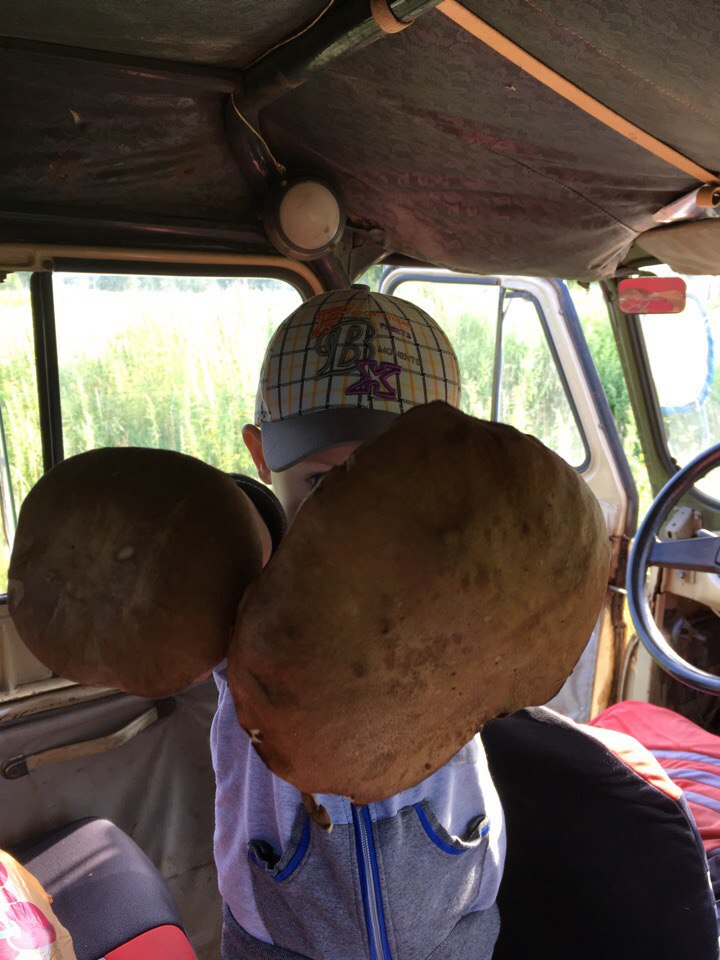 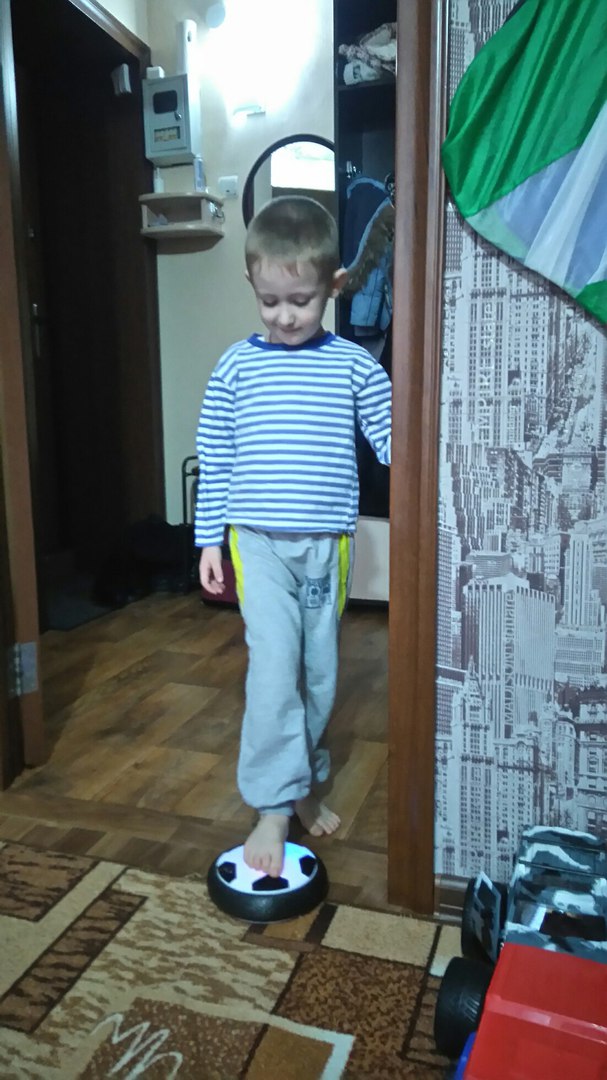 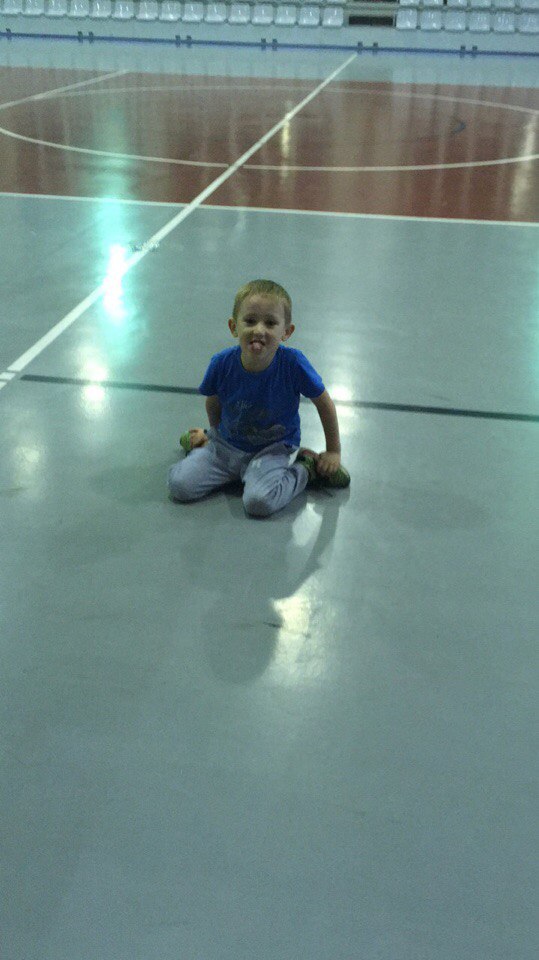 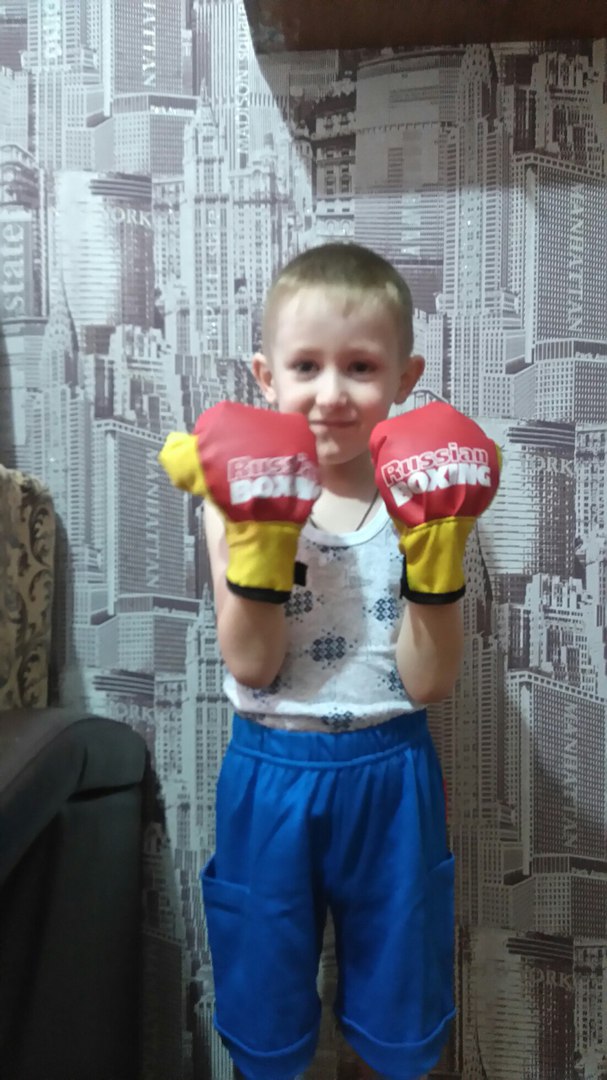 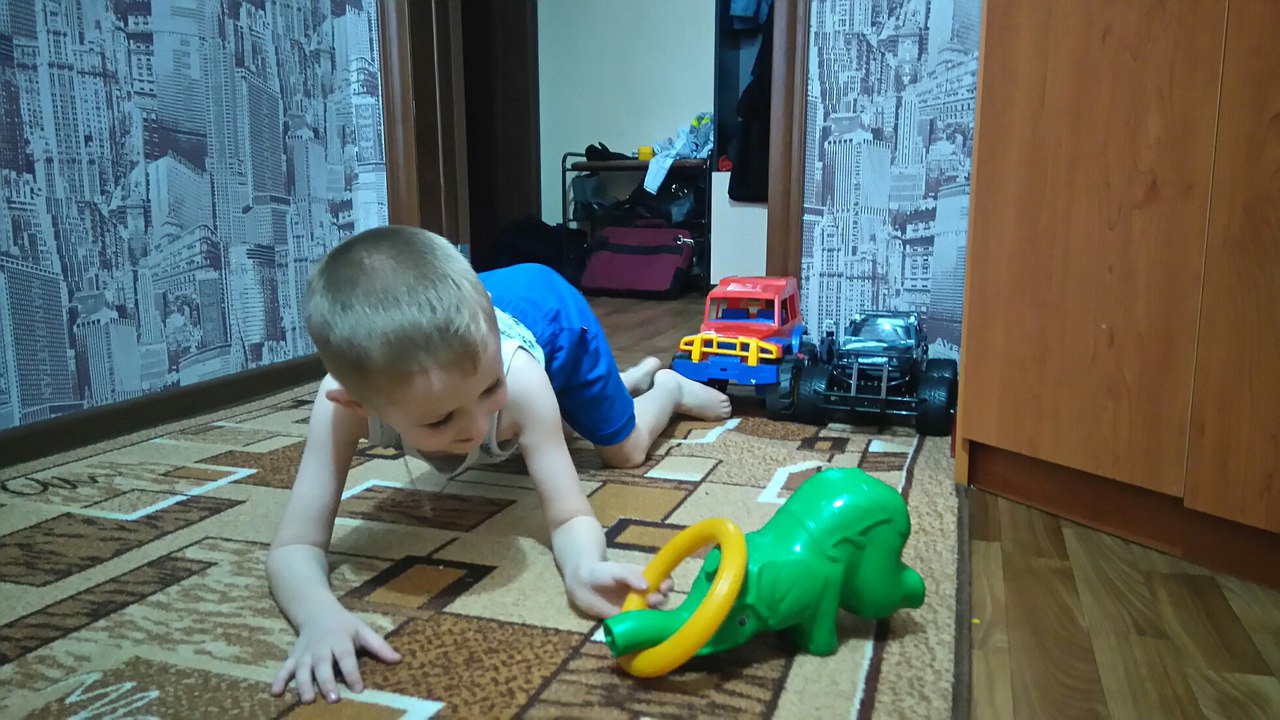 Прогулки вместе с семьей
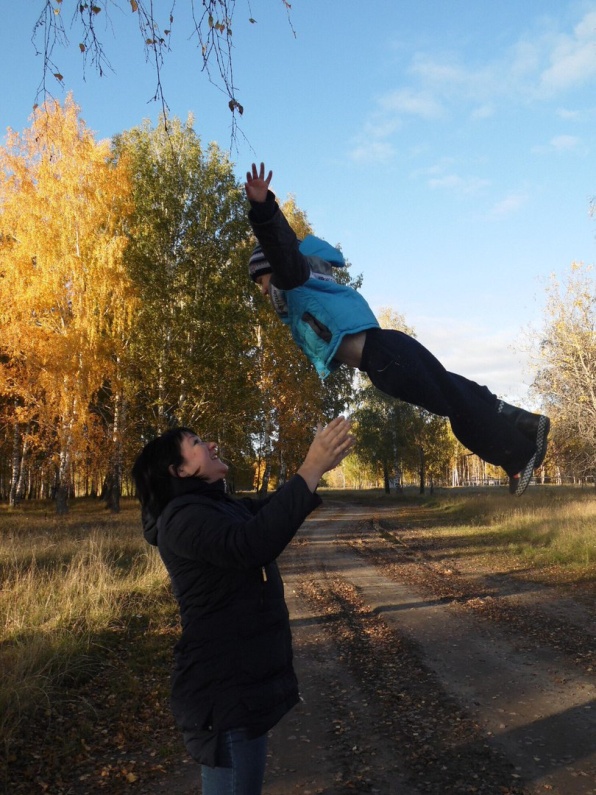 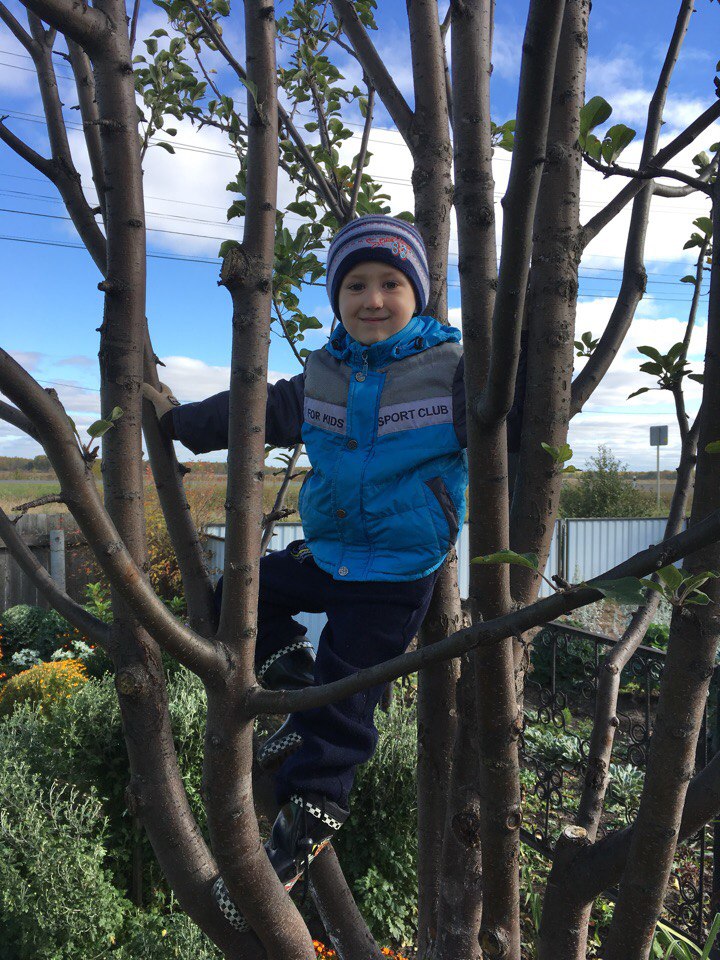 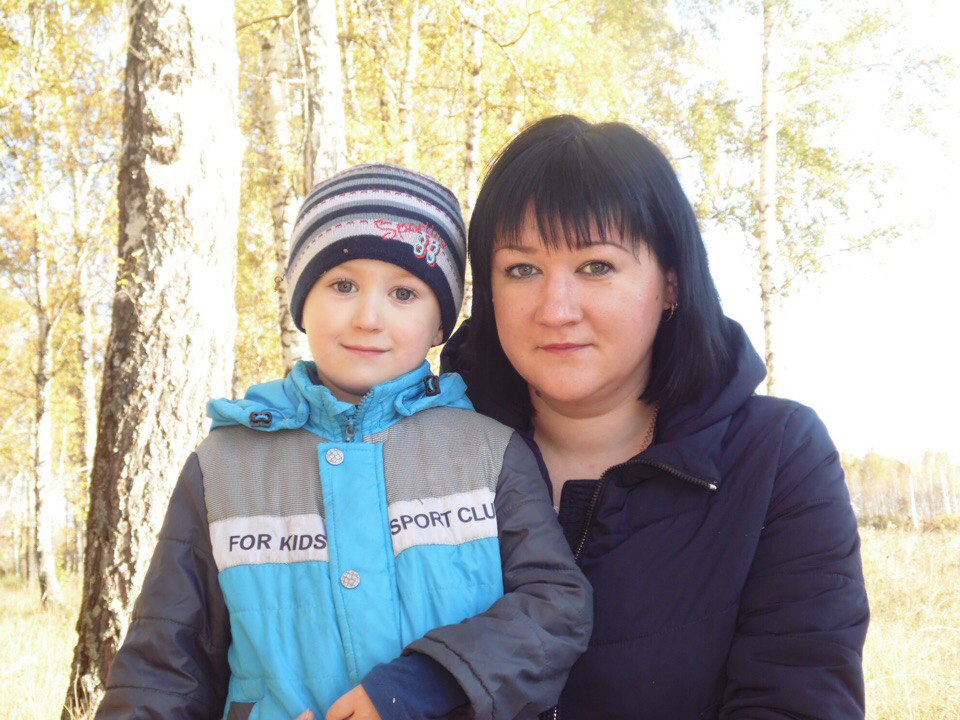 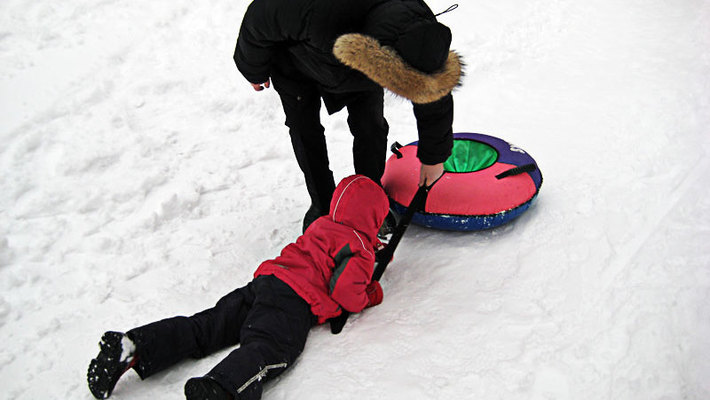 _______________________________________________________________________________________________________________________________________________________________________________________________________________________________________________________________________________________________
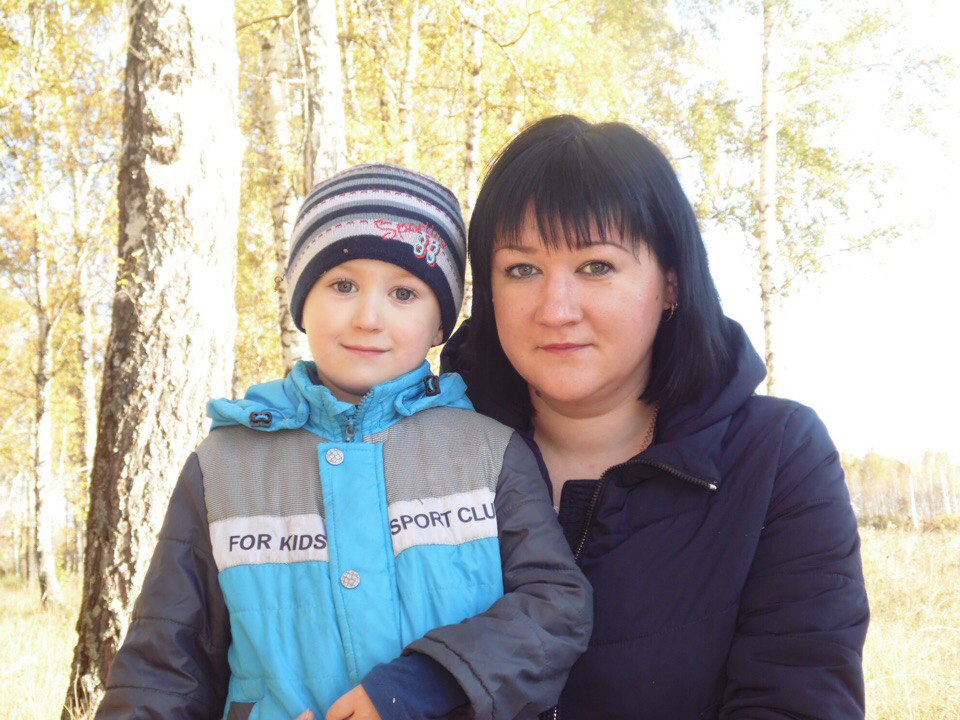